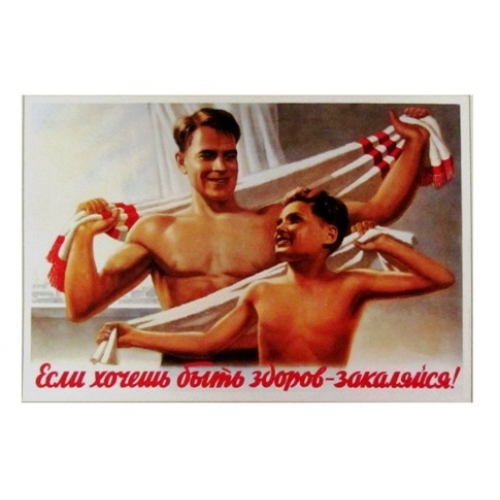 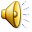 Закаляться можно снегом
А еще веселее с друзьями
Полезна гимнастика зимой на снегу
А можно обливаться водой
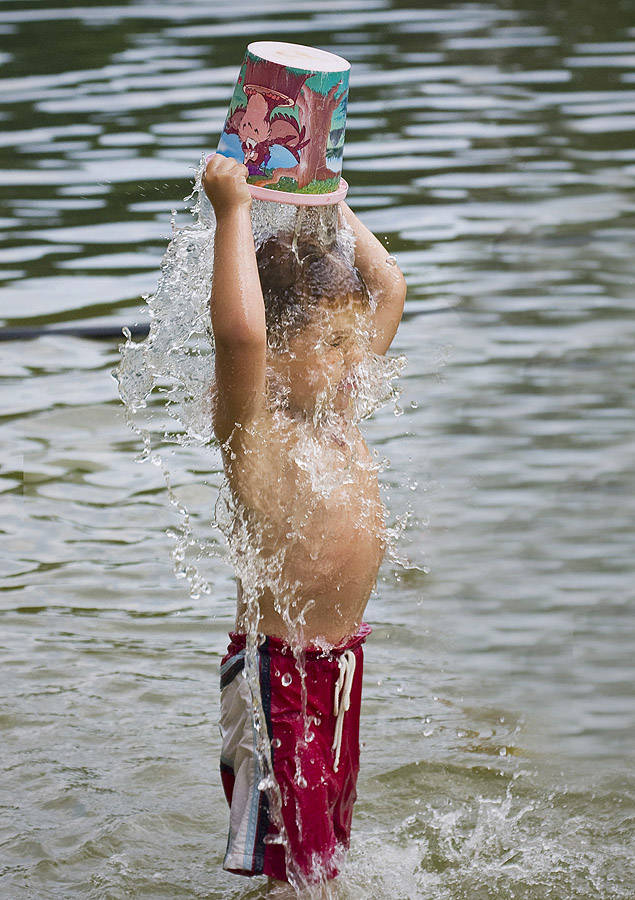 А можно обливаться вместе
Вода также может сделать вам массаж
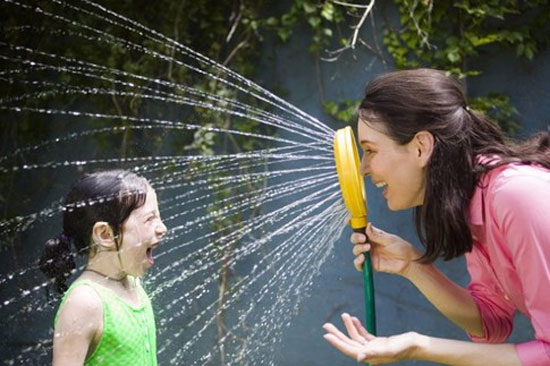 Для здоровья полезно загорать
Нужно делать точечный массаж
Нужно чаще дышать свежим воздухом
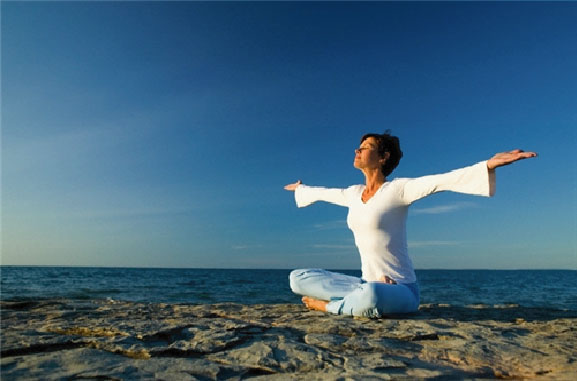 Спортом нужно заниматься
Также полезно ходить по неровным поверхностям
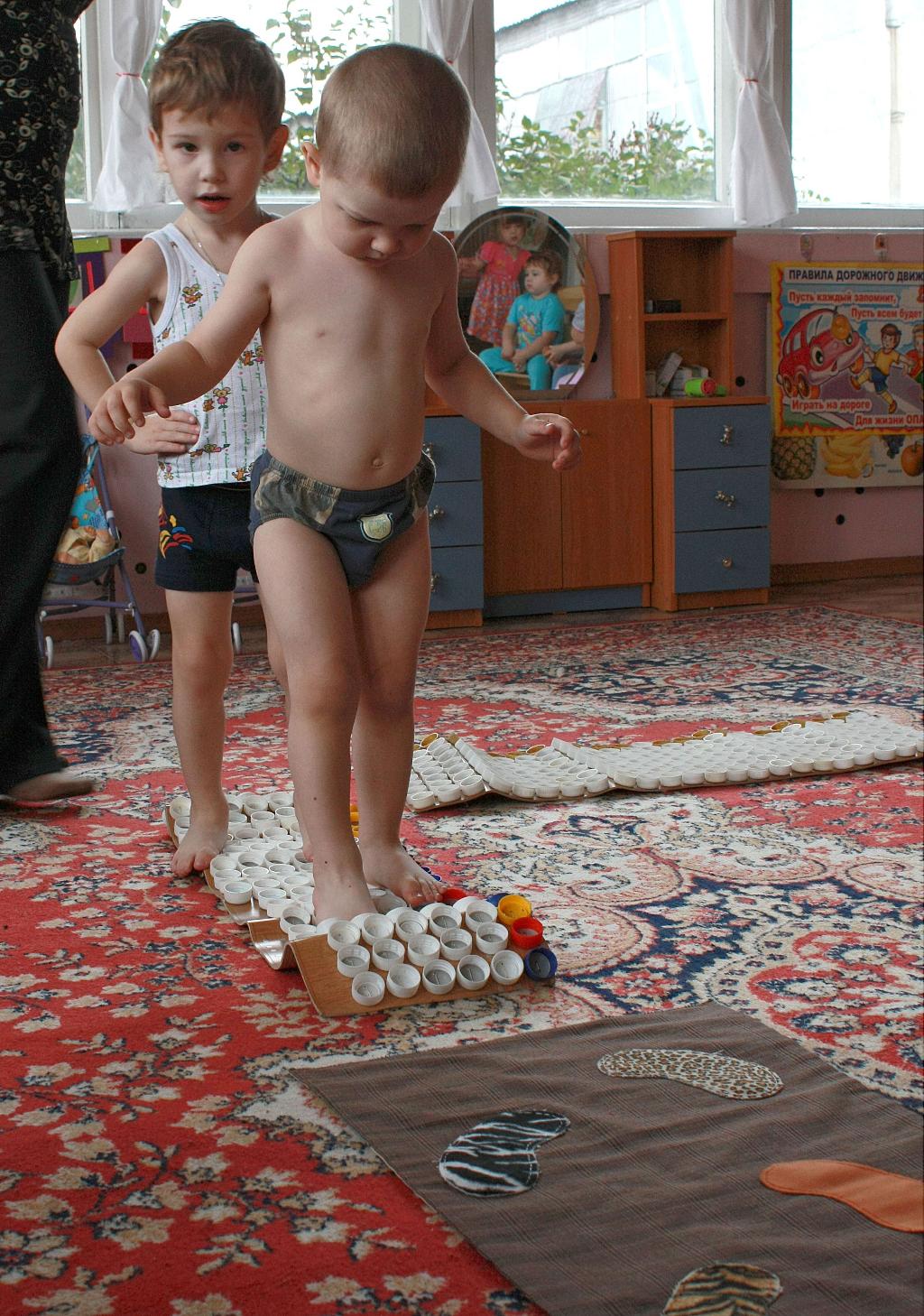 Зарядка укрепляет мышцы и развивает координацию движений
Очень полезны контрастные ванночки с холодной и горячей водой
Полоскать горло необходимо для профилактики ангины
Еще для закаливания необходимо делать обтирание
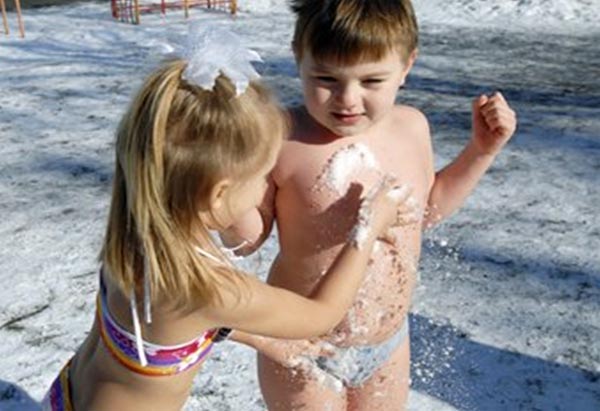 Солнце, воздух и вода – мои лучшие друзья!
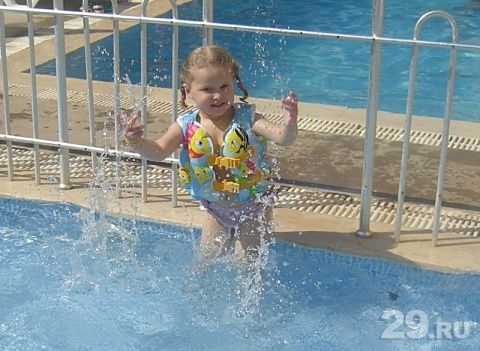 Надо вовремя делать прививки
Вы все усвоили?!
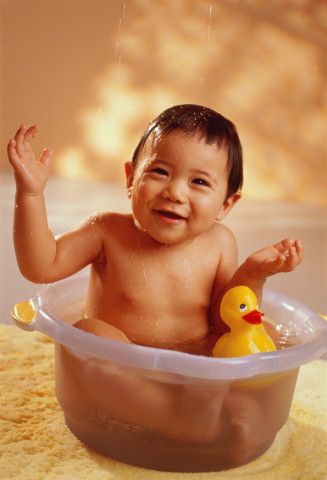 Девиз здоровых людей:
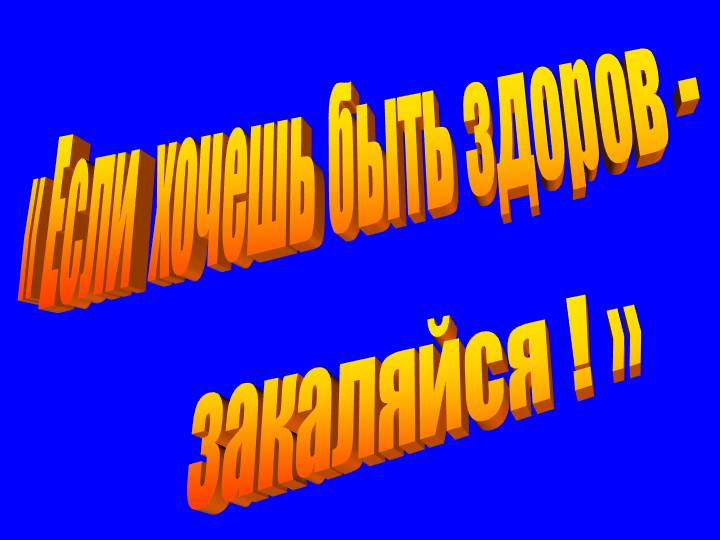